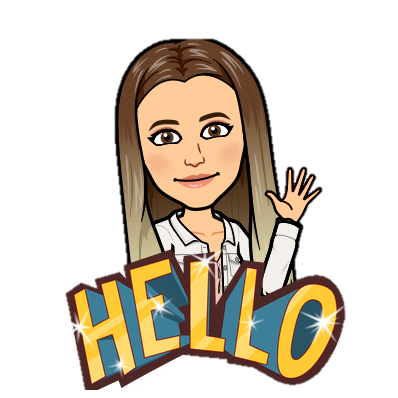 ¡Vamos a escribir!.
Alejandra Toloza. 
Educadora Diferencial
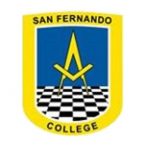 8º Básico.
En esta ocación tu debes lograr:
Expresarte en forma creativa por medio de la escritura de textos de diversos géneros (por ejemplo, cuentos, crónicas, diarios de vida, cartas, poemas, etc.), escogiendo:• El tema.• El género.• El destinatario.
Fomentar tu creatividad diariamente.
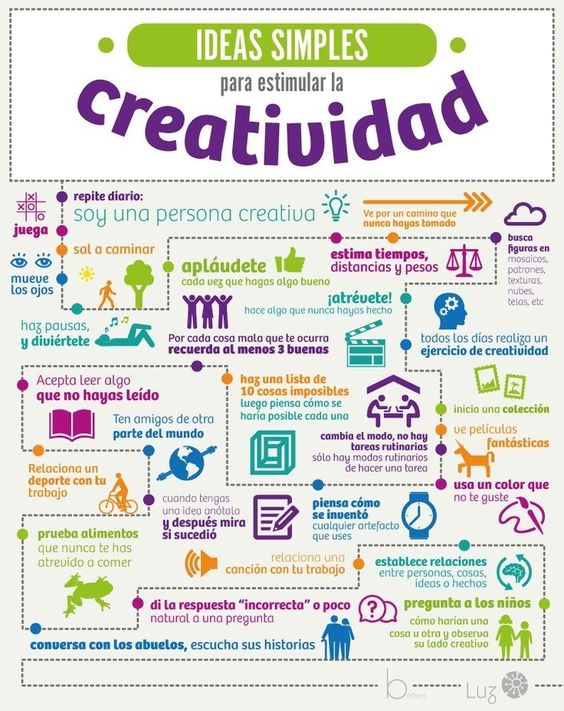 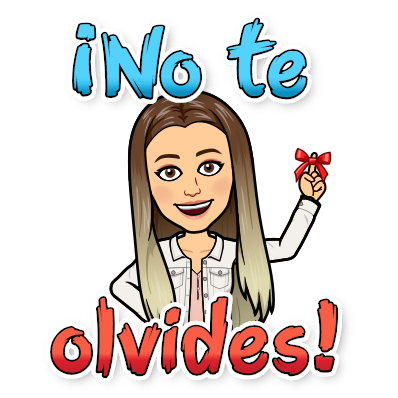 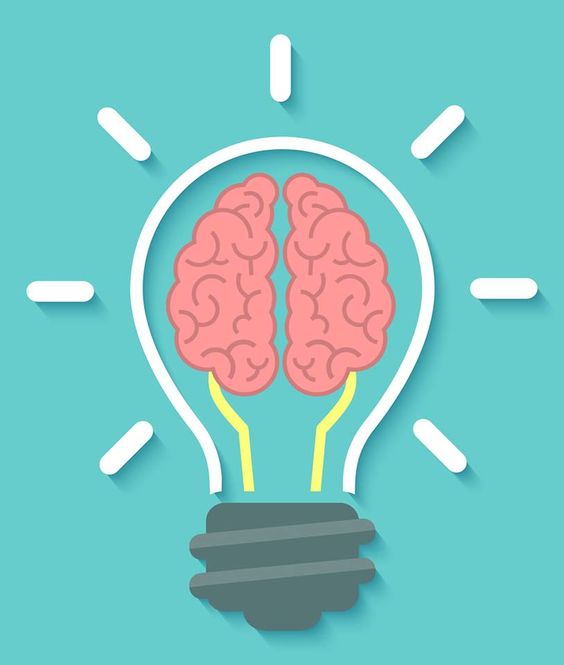 Antes de escribir te sugiero:
Pensar bien que temática, género y  destinatario abordarásPregúntate ¿Qué quiero escribir?¿Cómo lo voy a redactar? ¿a quién irá dirigido?
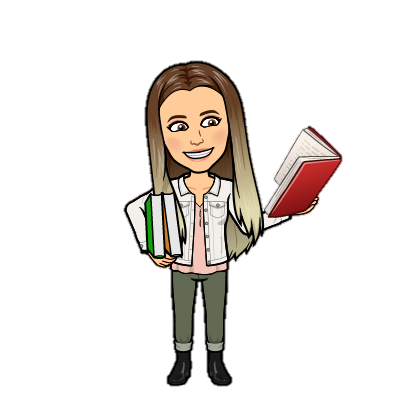 Busca mayor información para complementar  tu selección
Organiza la información antes de comenzar a escribir.
Para esto :
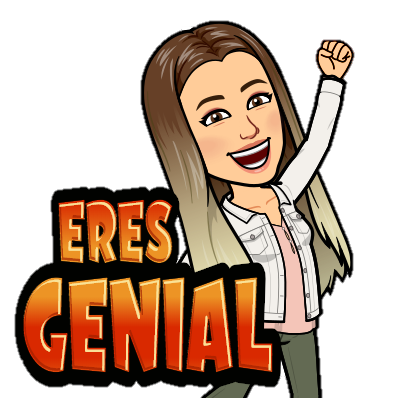 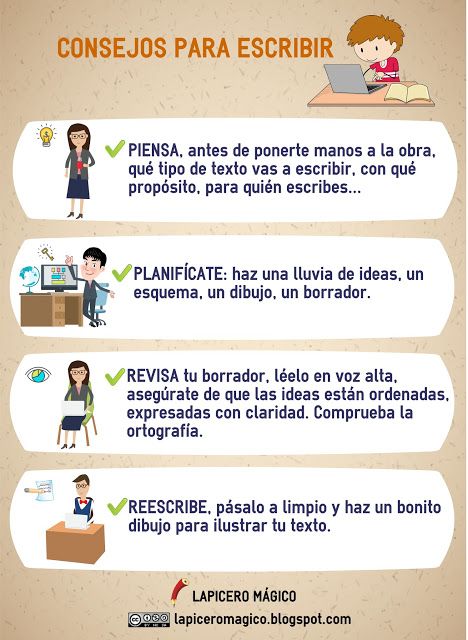 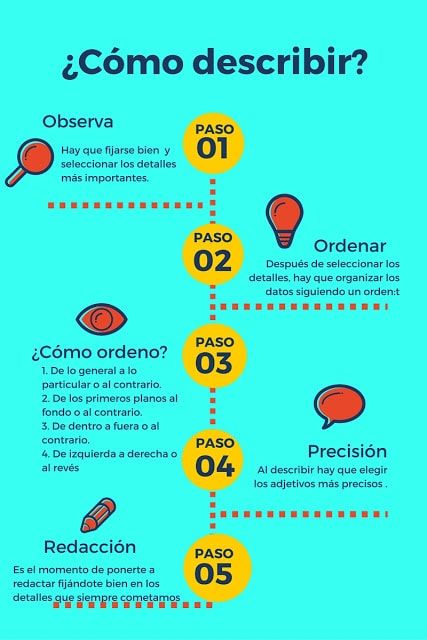 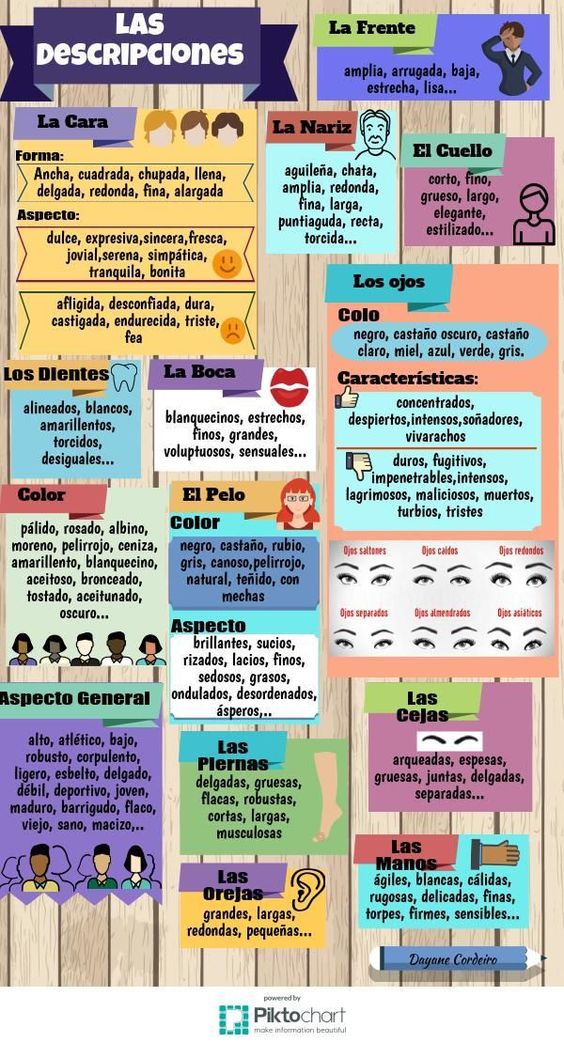 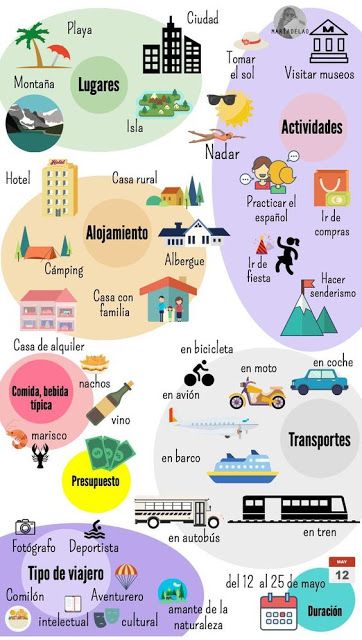 Te recomiendo además tener en cuenta los detalles.
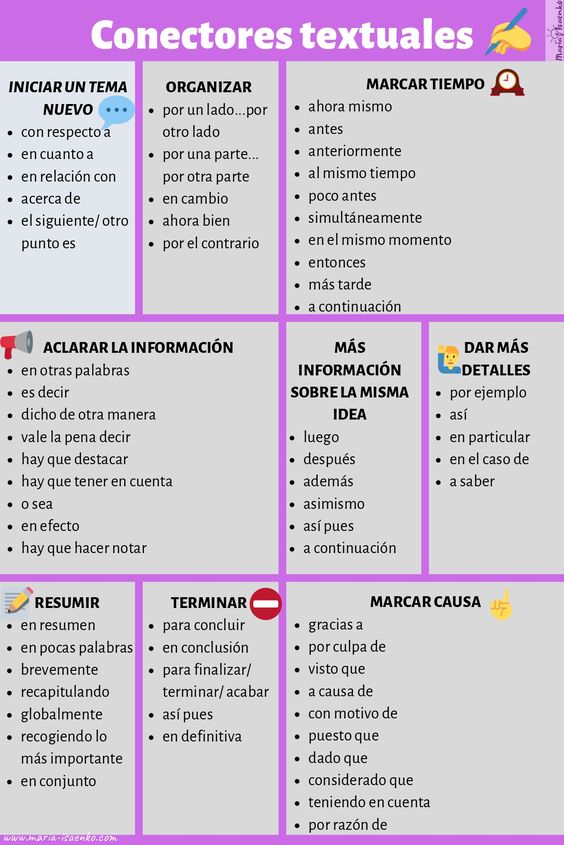 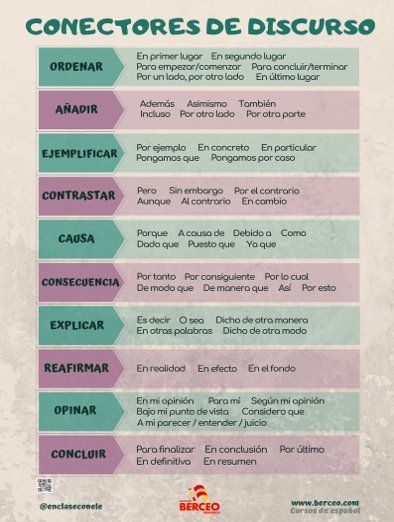 De esta manera obtendrás una mayor coherencia y cohesión en lo que escribes, será un relato completo y bien redactado.
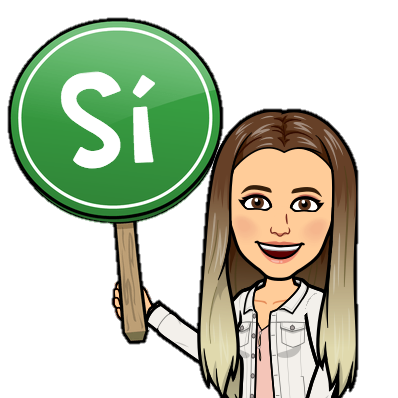 Al escribir debes tener en consideración el uso de :
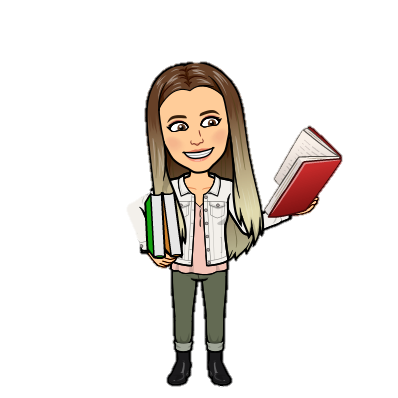 Si tienes inquetudes envíalas a mi correo:atoloza@sanfernandocollege.cl